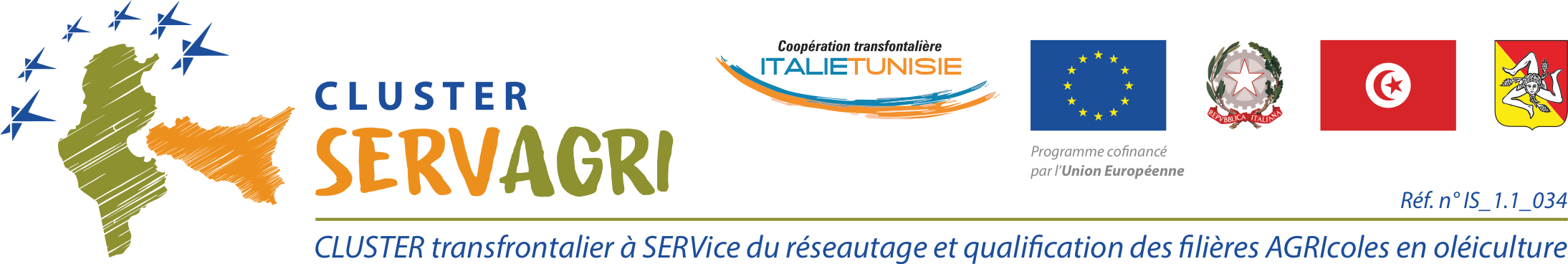 Draft Version :Pour Discussion
CLUSTER TRANSFRONTALIER À SERVICE DU RESEAUTAGE ET  QUALIFICATION DES FILIERES AGRICOLES EN OLÉICULTURE
Activité du Partenaire 5 : UTAP
GT 6: COOPERATION INTERINSTITUTIONNELLE
COMITÉ DE CAPITALISATION, COOPÉRATION STABLE ET TRANSFERT DE L'INNOVATION
CAHIER DES CHARGES LABEL HUILE D’OLIVE VIERGE EXTRA SERVAGRI
3ème Conférence Euro-Méditerranéenne
25/11/2023
CAHIER DES CHARGES LABEL HUILE D’OLIVE VIERGE EXTRA SERVAGRI
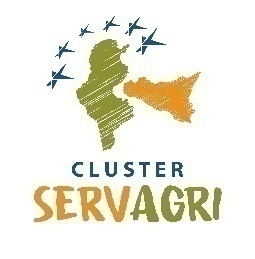 Discussion et validation des outputs du CCSTI
CAHIER DES CHARGES LABEL HUILE D’OLIVE VIERGE EXTRA SERVAGRI
SOMMAIRE


Cadre général de la certification ServAgri
Domaine d’application
Variétés d’olives
Zone de production
Identification des vergers
Conduite de la culture
Récolte
Mode d’élaboration de l’huile d’olive vierge extra
Conditionnement de l’huile d’olive vierge extra 
Transition écologique et énergétique des exploitations et des unités de trituration
Maîtrise et assurance de la qualité
Caractéristiques du produit fini
Étiquetage et commercialisation
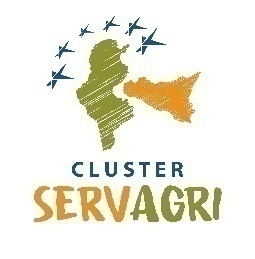 Discussion et validation des outputs du CCSTI
CAHIER DES CHARGES LABEL HUILE D’OLIVE VIERGE EXTRA SERVAGRI
Cadre général de la certification ServAgri

Les objectifs de la labellisation : une qualité spécifique

Le label de qualité ServAgri Permet aux entreprises de la filière Italienne et tunisienne qui le souhaiteront de valoriser les spécificités de l’huile d’olive vierge extra sur leurs marchés respectifs, à l’exportation comme sur le marché national.

L’organisme de gestion
L’organisme qui assure la gestion du label huile d’olive vierge extra ServAgri est l’Agence pour la Méditerranée (ApM).

 
Territoires d’application
Les territoires d’application du label ServAgri sont les gouvernorats de Sousse, Nabeul, Monastir et Kairouan (Tunisie) et les provinces de Catane, Syracuse et Raguse (Italie).
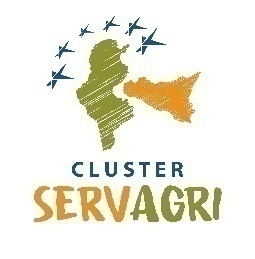 CAHIER DES CHARGES LABEL HUILE D’OLIVE VIERGE EXTRA SERVAGRI
Domaine d’application
 
Le produit
 
Nom du produit: “Huile d’olive vierge extra ServAgri”
 
Ses principales caractéristiques
 
L’huile d’olive vierge extra SERVAGRI, conformément au présent Cahier des charges, répond aux exigences de l’ensemble des textes réglementaires du COI, ainsi que celles de l’UE et des dispositions normatives nationales italiennes et tunisiennes, relatifs à la qualité des olives, à l’élaboration, à la conservation, au conditionnement et à la commercialisation de l’huile d’olive vierge extra.
 
Elle répond également à l’ensemble des caractéristiques spécifiques énumérées  ci-dessous.
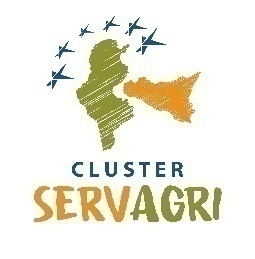 CAHIER DES CHARGES LABEL HUILE D’OLIVE VIERGE EXTRA SERVAGRI
Variétés d’olives
 
Les huiles d’olive vierge extra doivent provenir exclusivement d’olives des variétés tunisiennes et italienne, telles qu’identifiées dans l’inventaire des variétés de ces deux pays. La liste des variétés d’olives  autorisées pour produire l’huile  est les suivantes.
 
Pour la Sicile:

«Biancolilla», «Cerasuola» (Ogliara, Palermitana, Marfia, Purrittara), «Moresca», «Nocellara del Belice», «Nocellara etnea» (Verdese, Zaituna, Marmorigna), 
«Ogliarola messinese» (Passulunara, Terminisa, Calamignara, Castriciana), «Santagatese» (Ogliarola, Montonica, Pirunara, Rizza), «Tonda iblea».
«Brandofino», «Calatina», «Crastu», «Giarraffa» (Pizzo di corvo), «Minuta», «Nocellara messinese», «Piricuddara», «Verdello».
«Aitana», «Bottone di gallo», «Cavalieri», «Erbiano», «Lumiaru», «Nasitana», «Nerba» (Tortella), «Olivo di Mandanici», «Siracusana», «Vaddarica» et leurs synonymes.
Peuvent en outre utiliser d’autres variétés jusqu’à un maximum de 10% à condition que ces variétés soient originaires de l’Italie.
 
Pour la Tunisie:
«Chemlali» (du Nord, Zarzis, Meliane, Balhi, Chouamekh, Bent Louzir, Ouled Msallem, Sig, Sfax, Ghraiba, Tataouine, Ontha), et «Chétoui» de l’Ariana.
«Oueslati» de Kairouan, «Chemchali» (du Nord et de Gafsa), «Zalmati» (du Nord et Zarzis), «Zarrazi» (Zarzis, Injassi Douirat, du Nord), et «Gerboui» du Nord. – 
«Rkhami» de l’Ariana, «Barouni du Nord», «Neb J’mel», «Mengar Erragma», «Bidh Hmam», «Souabaa Aljia» (de Kasserine) «Injassi» (Gafsa et Hchichina), «Fougi Asli», «Sahli» (Gafsa), «Dhokar Nafti» et «Dhokar Ben Gardène» (Zarzis), «Jemri Bouchouka» et «Jemri Ben Gardène» (Medenine), «Chaibi Antha» (Nabeul), «Kbiret Louzir», «Zarbout Louzir», «Ech-Chahla», «Mlouki Bettèche», «Indouri Jerba», «Fakhari Douiat» et «Toffahi» (Tataouine) et leurs synonymes. Peuvent en outre concourir à la production d’autres variétés jusqu’à un maximum de 10% à condition que ces variétés soient originaires de la Tunisie.
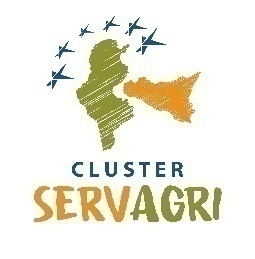 CAHIER DES CHARGES LABEL HUILE D’OLIVE VIERGE EXTRA SERVAGRI
Zone de production
 
La zone de production des olives destinées à la production de l’huile d’olive vierge extra SERVAGRI comprend les provinces de Catane, Syracuse et Raguse pour l’Italie et les gouvernorats de Sousse, Nabeul, Monastir et Kairouan pour la Tunisie.
 
Identification des vergers
 
Les huiles d’olive vierges extra proviennent d’olives récoltées dans des vergers situés dans l’aire géographique définie du présent cahier des charges qui l’objet d’une procédure d’identification.
 
L’identification des vergers est faite sur la base des critères relatifs au lieu d’implantation des vergers respectant les conditions de production définies dans le présent cahier des charges.
 
Tout producteur d’huile d’olive vierge extra ou tout nouveau producteur d’huile désirant faire identifier un verger doit en faire la demande auprès des services de l’organisme de gestion du label avant le 30 juillet de l’année dans laquelle débute la campagne oléicole et s’engager à respecter les conditions de productions fixées par le présent Cahier des charges.
 
Tout verger pour lequel les engagements du présent cahier des charges ne sont pas respectés  est retiré de la liste des vergers identifiés par les services de l’organisme de gestion du label.
 
La liste des vergers identifiés est consultable auprès de l’Agence pour la Méditerranée (ApM).
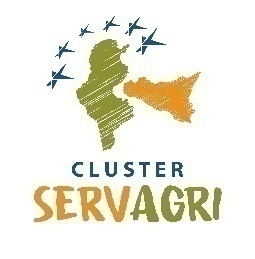 CAHIER DES CHARGES LABEL HUILE D’OLIVE VIERGE EXTRA SERVAGRI
Conduite de la culture
 
La conduite des oliveraies destinées à la production de l’huile d’olive vierge extra SERVAGRI doit être traditionnelle, caractéristique de la zone de production objet du présent label et les opérations culturales doivent être celles qui sont généralement utilisées dans cette zone et dans tous les cas, aptes à donner des olives pour produire de l’huile d’olive extra vierge.
 
Les vergers sont conduits selon les dispositions suivantes :
 
La densité maximale des vergers ne doit pas dépasser 500 pieds par hectare.
Les oliviers doivent être taillés au moins une fois tous les deux ans. Les bois de taille doivent être éliminés des vergers dans un délai ne dépassant pas un mois après l’opération de taille.
 
Il est strictement interdit d’irriguer les plantations bénéficiant du label avec de l’eau usée traitée.
Les oliviers ne doivent subir aucun traitement phytosanitaire. Exceptionnellement, en cas de risque phytosanitaire avéré, l’organisme de gestion du label peut autoriser certains traitements appropriés, établis selon les cas spécifiques et validés par l’autorité compétente, en privilégiant particulièrement des méthodes de lutte intégrée et biologique.
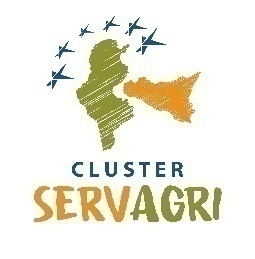 CAHIER DES CHARGES LABEL HUILE D’OLIVE VIERGE EXTRA SERVAGRI
Récolte
 
La récolte des olives destinées à la production de l’huile d’olive vierge extra SERVAGRI est effectuée dans la période comprise entre le 15 septembre et le 31  décembre de l’année suivante et, en tout cas, à maturité optimale. La déclaration des quantités des olives récoltés doit être faite auprès de l’Agence pour la Méditerranée (ApM) avant un mois au maximum de la date prévue pour la récolte.
 
Les olives doivent être cueillies soit directement sur l’arbre, aux moyens manuels, sans gaulage ni produit d’abscission, soit par des procédés mécaniques sans altérer la qualité des olives avec réception obligatoire des fruits sur des filets ou autres réceptacles sous l’arbre. 
 
Il ne peut pas être élaboré d’huile d’olive vierge extra ServAgri à partir d’olives ramassées à même le sol ou sur les filets permanents. Ces olives doivent être conservées séparément des lots d’olives pouvant prétendre au label.
 
Les olives destinées à produire de l’huile d’olive vierge extra SERVAGRI sont stockées à l’air libre ou dans des locaux frais spécifiques et aérés dans des caisses plastiques à claire-voie. L’usage de sacs est interdit.
Les olives sont ensuite livrées aux moulins en bon état sanitaire et au maximum 24 heures après la récolte.
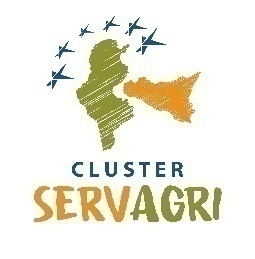 CAHIER DES CHARGES LABEL HUILE D’OLIVE VIERGE EXTRA SERVAGRI
Mode d’élaboration de l’huile d’olive vierge extra
 
Les opérations d’extraction de l’huile doivent être effectuées dans les 24 heures qui suivent la récolte, dans des installations d’extraction situées sur les territoires administratifs des provinces de Catane, Syracuse et Raguse pour l’Italie et des gouvernorats de Sousse, Nabeul, Monastir et Kairouan pour la Tunisie.
 
La dénomination « huile d’olive vierge extra» est attribuée à l’huile obtenue du fruit de l’olivier uniquement par des procédés mécaniques ou d’autres procédés physiques dans des conditions, notamment thermiques, qui n’entraînent pas d’altération de l’huile, et n’ayant subi aucun traitement autre que le lavage, la décantation, la centrifugation et la filtration.
 
A l’exception de l’eau, l’emploi d’adjuvants pour faciliter l’extraction des huiles est interdit.
L’eau utilisée doit être potable.
Il est interdit d’utiliser la méthode de transformation dite «de seconde pression».
L’ajout d’additifs alimentaires est interdit.
Le procédé d’extraction ne doit faire intervenir que des procédés mécaniques sans échauffement de la pâte d’olive au-delà d’une température maximale de 27 °C.
 
Le malaxage ne doit pas durer plus de 30 minutes.
Si l’extraction est faite avec une chaîne continue à trois phases, les quantités d’eau incorporée au moment du malaxage sont au maximum de 30 % du poids d’olives mises en œuvre.
 
L’extraction devra être réalisée exclusivement avec le système continu.
Le rendement maximum des olives à l'huile ne peut pas excéder 20%.
L'huile doit être filtrée avant stockage au plus tard 72 heures après son extraction.

Les citernes, les pompes et les canalisations de transfert des huiles doivent être aptes pour le stockage et le transport des denrées alimentaires et fabriquées avec des matériaux qui permettent de préserver la nature, la qualité et la composition de l’huile destinée au conditionnement, sous gaz inertes (azote, argon, etc.) et placées dans des locaux adaptés au stockage avec des systèmes de climatisation à des températures entre 12° et 18°C.
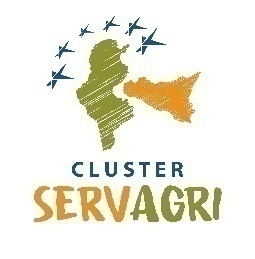 CAHIER DES CHARGES LABEL HUILE D’OLIVE VIERGE EXTRA SERVAGRI
Conditionnement de l’huile d’olive vierge extra 
 
Les huiles doivent être conditionnées selon les conditions techniques déterminées dans la législation en vigueur, dans des unités de conditionnement situées à l’intérieur de l’aire de production définie par ce cahier des charges.
 
Les unités de conditionnement, sont  habilitées selon les dispositions ci-après.
 
L’habilitation des unités de conditionnement est faite sur la base de leur aptitude avérée à respecter le présent cahier des charges pour les étapes les concernant.
 
Toute unité de conditionnement désirant être habilitée pour le label doit en faire la demande auprès l’Agence pour la Méditerranée (ApM) au plus tard le 30 juillet de l’année du démarrage de la campagne annuelle. Elle doit s’engager à respecter les conditions de production du présent cahier de charges. 
 
Elle doit s’approvisionner exclusivement auprès d’huileries dans la zone du label et avec des lots d’huile certifiés.
 
L’habilitation est attribuée par l’Agence pour la Méditerranée (ApM) et la liste des unités de conditionnement habilitées est consultable auprès des services de l’observatoire.
 
L’huile d’olive vierge extra SERVAGRI est commercialisée conditionnée dans des emballages conformes à la réglementation en vigueur. Elle doit être filtrée.
 
Le type d’emballage choisi doit permettre une bonne protection de l’huile contre les altérations dues à la lumière ainsi que contre l’oxydation par l’air.
 
A aucun moment des étapes du conditionnement, l’huile ne doit être réchauffée au-delà de 27°C.
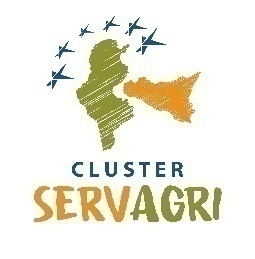 CAHIER DES CHARGES LABEL HUILE D’OLIVE VIERGE EXTRA SERVAGRI
Caractéristiques du produit fini
 
L’huile d’olive vierge extra SERVAGRI, en plus d’être conforme aux dispositions de la réglementation en vigueur de l’UE et de la Tunisie, doit répondre aux caractéristiques suivantes :

Paramètres chimiques (Méthode COI)
Acidité (exprimée en acide oléique) : max 0,5%;
Indice de peroxyde ≤ 12 mEq O2/kg d’huile (sur l’échelle COI);
K232 ≤ 2,50;
K270 ≤ 0,22;
Phénols totaux ≥200 mg/kg
Esters Éthyliques < 30mg/kg
 
Paramètres  Organoleptiques (Méthode COI)
Médiane du fruité (Mf) >2 et < 8 (sur l’échelle COI) 
Dominantes aromatiques :
Amande verte
Herbe coupée
Tomate
Artichaut
L’huile d’olive vierge extra SERVAGRI doit répondre aux caractéristiques suivantes des attributs sensoriels positifs :
Amer ≥ 2 et <7	
Piquant ≥ 2 et <8
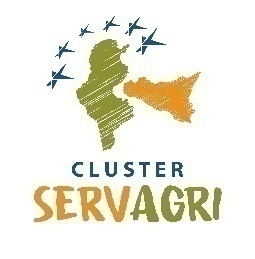 CAHIER DES CHARGES LABEL HUILE D’OLIVE VIERGE EXTRA SERVAGRI
Étiquetage et commercialisation
 
En plus des dispositions prévues dans la réglementation en vigueur relative à l’étiquetage de l’huile d’olive vierge extra, l’Agence pour la Méditerranée (ApM), après la sélection d’un organisme de certification agréé en Italie et en Tunisie apte à fournir des certificats Huile d’olive SERVAGRI, définit les règles que doit respecter l’ensemble des entreprises adhérentes et qui commercialisent l’huile d’olive SERVAGRI comme suit:
- Utilisation du logotype « SERVAGRI », 
- Mention « Certifié par l’Agence pour la Méditerranée (ApM)»,
- Coordonnées en clair de l’entité responsable de la mise sur le marché (Producteur, huilerie ou le conditionneur),
- Coordonnées de l’organisme gestionnaire : « l’Agence pour la Méditerranée (ApM)»
- Étiquetage des caractéristiques certifiées communicantes :
	* Huile d’olive extra vierge élaborée uniquement à partir de variétés d’olives tunisiennes / italiennes 
	* Teneur élevée garantie en antioxydants
 
Cet étiquetage est précédé de la mention « caractéristiques certifiées »
 
La mention « Huile d’olive vierge extra ServAgri » est obligatoire sur l’étiquetage des produits bénéficiant du label. Cette mention peut figurer sur l’étiquetage du produit selon les différentes présentations suivantes, de façon alternative ou complémentaire :
- en tant que dénomination du produit
- sous forme de mention communicante
 
Ces indications sont regroupées dans le même champ visuel et sur la même étiquette. Elles sont présentées dans des caractères apparents, lisibles, indélébiles et suffisamment grands afin que ces indications se distinguent nettement de l’ensemble des autres indications écrites et dessins.
 
De façon facultative et à condition de respecter les dispositions ci-dessous, il est possible d’utiliser la mention suivante :

« Extrait à froid » : pour les huiles d’olive vierges extra obtenues par un procédé de centrifugation de la pâte d’olive à moins de 27 degrés.
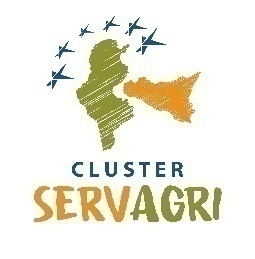 CAHIER DES CHARGES LABEL HUILE D’OLIVE VIERGE EXTRA SERVAGRI
Étiquetage et commercialisation
 
En plus de ces dispositions, l’étiquetage de l’huile d’olive vierge extra ServAgri doit aussi respecter les dispositions suivantes:
 
1) Il est interdit d’ajouter à la marque SERVAGRI une quelconque qualification non expressément prévue par le présent règlement de production. Les références véridiques et documentées aptes à mettre en évidence le travail de chaque producteur tel que « mono variétal », « récoltée à la main », etc., pourrait être utilisé après  autorisation par l’Agence pour la Méditerranée (ApM)
 
2) Les autres indications géographiques faisant référence à des communes, lieux, zones ou exploitation d’où provient effectivement l’huile doivent être reportées en caractères dont la dimension ne dépasse pas la moitié de ceux utilisés pour écrire la désignation SERVAGRI.
 
3) Le producteur embouteilleur doit présenter à l’Agence pour la Méditerranée (ApM) son projet d’étiquette pour le soumettre à approbation. l’Agence pour la Méditerranée (ApM) doit communiquer les éventuelles modifications à apporter dans un délai de 30 jours.
 
4) L’huile d’olive vierge extra de marque SERVAGRI doit être commercialisée dans des emballages adaptés de capacité maximale de 5 litres.
 
5) Il est obligatoire d’indiquer sur l’étiquette l’année de récolte des olives.
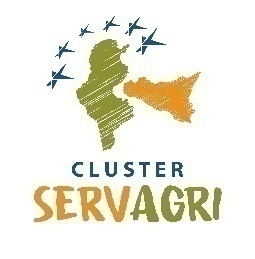 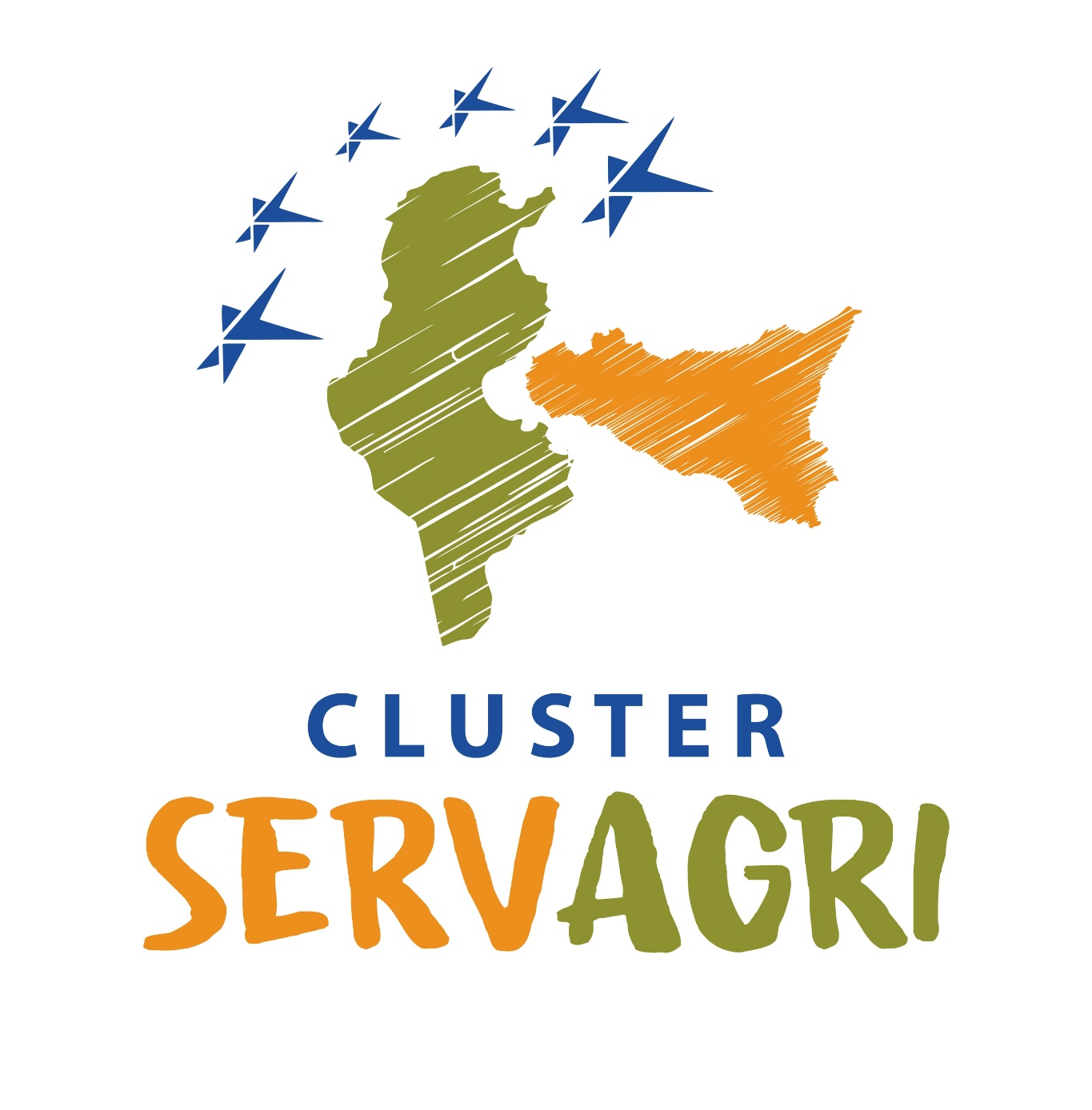 Merci